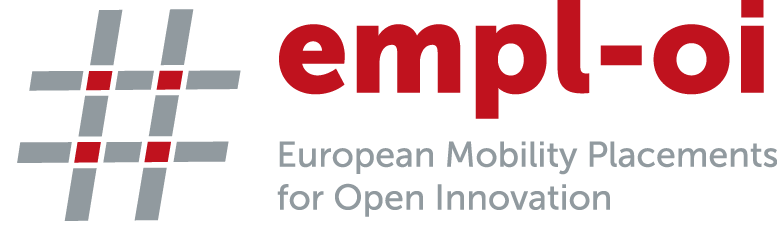 Erasmus+, Key Action 2: Strategic partnership PROJECT NUMBER: 2015-1-FR01-KA203-015261IO1: Open Online Courses on Social EntrepreneurshipLearning Material Organisational Behaviour and Leadership
1
Introduction to Organisational Behaviour
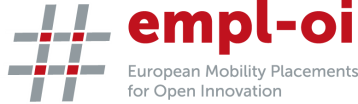 Organisational behaviour has become an increasingly discussed subject in the business and academic world. 

With the advent of globalisation, mobility in businesses has paved new ways to study the relationships between individuals and groups in several organisational contexts.

organisational behaviour refers to the study of human behaviours in organisations. Besides focusing on the individual aspects, it is also related to the relationships interactional aspects between the individuals and the group in an organisational context.

The organisation is therefore subjected to assessments, and so are the underlying relationships between the organisation and the environment (McKenna, 2000).
2
Introduction to Organisational Behaviour
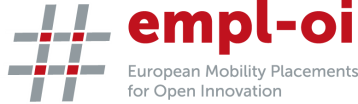 Organisational behaviour is described as a social science rather than a natural science. 

It adopts a multi-disciplinary perspective, it deals with phenomena of human conditions, which is more complex than the phenomena which encompasses the physical world. 

Often, it meets challenges in identifying, defining, conceptualising, assessing, and predicting relationships between concepts concerning human conditions and physical world (McKenna, 2000).
3
Introduction to Organisational Behaviour
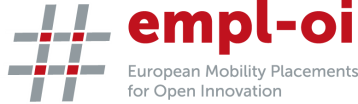 Organisational behaviour in other words, can also be considered as an applied behavioural science which is built on the contributions from several disciplines, principally psychology, social psychology, sociology, anthropology and political science. 

Psychology’s contributions have been typically at the individual or micro level analysis, whilst the other disciplines have contributed to the macro level analysis or concepts such as group processes and the organisation (Robbins et al, 2013). 

Therefore, organisational behaviour can be considered as a field of study which has an unique area of expertise with a common body of knowledge.
4
Introduction to Organisational Behaviour
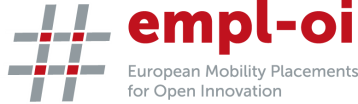 Organisation behaviour studies not only the three determinants of behaviour in an organisational setting such as individuals, groups and structure
But it also employs the knowledge gained from the individuals, groups and structures on behaviour in order to make the organisations function effectively (Robbins et al, 2013).
.
5
Source: Adapted from Bauer & Erdogan (2009)
Introduction to Organisational Behaviour
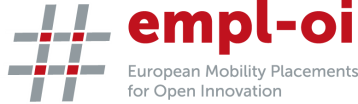 “Drawing on psychology, sociology, political science, and cultural anthropology, organisation behaviour is the study of the impact that individuals, groups, and organisational structure and processes have on behaviour within organisations”  Evancevich et al (2013, p.8).  

All these aspects are illustrated in Figure 1, which is mentioned in the following slide
6
Introduction to Organisational Behaviour
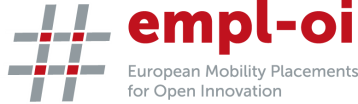 Concept contribution
Behaviour
Unit of analysis
Output
7
Source: Adapted from Robbins (2003, p.11); Ivancevich et al (2008, p.9)
Definition of Organisational Behaviour
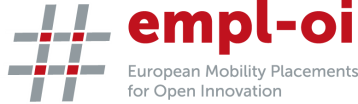 Organisational behaviour (OB) “is the multidisciplinary field that seeks knowledge of behaviour in organisational setting by systematically studying individual, group, and organisational processes. This knowledge is used both by scientists interested in understanding human behaviour and by practitioners interested in enhancing organisational effectiveness and individual well-being.” Greenberg (2005, p. 4). 

“Organisational behaviour is the study of what people do in an organisation and how their behaviour affects the organisation’s performance" Robbins et al (2013 p.8)
8
Significance of  Organisational Behaviour
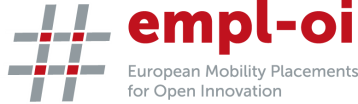 Firstly, organisational behaviour concerns individuals who care about the organisations they work and represent. 

Secondly, organisational behaviour is immensely important for the employers, because it permit the managers to hire suitable people for respective positions.

Lastly, it is hugely important to industries, because organisational behaviour matters immensely for organisations/businesses. Businesses who value their employees appear to be more efficient and profitable.
9
Introduction to Leadership
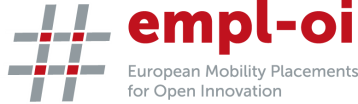 Leadership is an essential part of the management process.

 It helps to co-ordinate the activities and process of the individuals, teams and groups for facilitating their efforts to achieve their goals, objectives, mission and vision of the organisation. 

Leadership remains the key feature in developing the business performance. 

Therefore, it is immensely important for the businesses to understand the nature of leadership, its influences, parameters, its effectiveness which determine relationships with other people working in an organisation (Mullins, 2009).
10
Definition of Leadership
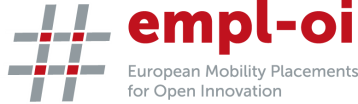 Erdogan (2009) defined leadership as the act of influencing other people to work towards a common goal. 

Leadership was also defined as “a relationship through which one person influences the behaviour or actions of other people” Mullins (2010, p.273). 

Robbins and Judge (2009, p. 368) defined Leadership as “the ability to influence a group toward the achievement of a vision or set of goals”.
11
Types of Leaders
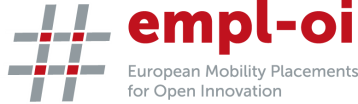 There are two types of leaders which are commonly cited in literature.

a) In formal type of leadership, the leaders may use their power which comes from the positions they hold. The power used from the authoritarian positions can added to their personal power to influence people,
 teams and groups in an organisational setting (Bauer and Erdogan, 2009). 

b) The second type of leadership is known as informal leaders, in this type, the individual can demonstrate leadership qualities, without having any formal position of authority within an organisational setting. (Bauer and Erdogan, 2009).
12
Leadership Theories
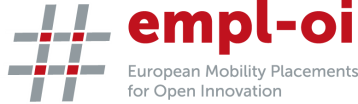 The Leadership Trait Theories (1900 – 1940): 

It was founded from the Aristotelian philosophy, which suggested that some individuals prefer follow other people; whereas some people have the capabilities to lead other people. 

Research scholars conducted studies to comprehend the traits of leaders, and studied the life and times of these distinguished leaders. 

There was general feeling that leadership skills are inherited, but not developed through passage of time.

Many of the leadership characteristics identified and recognised during this period are still used to today for describing characteristics of a leader (Kirkpatrick & Locke, 1991; Bauer and Erdogan, 2009)
13
Leadership Traits
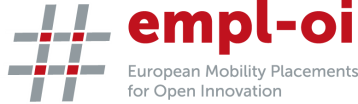 There are certain traits of leaders which distinguishes them from other individuals and some of them are mentioned herewith:
14
Source: Adapted from Bauer & Erdogan (2009)
Leadership Characteristics
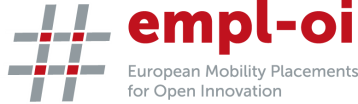 There are certain characteristics of leaders which make them different and some of them are mentioned herewith:
Able to enlist co-operation 
Interpersonal skills
Tact 
Diplomacy 
Prestige 
Social participation
Personable 
Emotional balance and  control
Intelligence 
Knowledge 
Judgement
Decisiveness
Oral fluency  
Emotional intelligence 
Independence
Adaptability 
Creativity 
Co-cooperativeness 
Alertness 
Self confidence 
Personal integrity 
Ability
15
Source: Adapted from Marquis & Huston (2009, p.38)
Leadership Styles
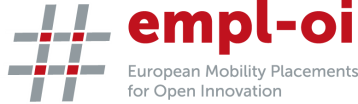 Depending on the situations, one can find that there are different styles of leaders and some of them are mentioned herewith:
16
Source: Adapted from (Bauer & Erdogan, 2009)
Leadership Theories
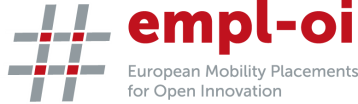 Leadership Behavioural theories (1940 -1980)

From the 1940’s till the 1980’s the studies related to leadership were considered as the human relationships era, during this period, several behavioural and social scholars conducted studies to understand leadership in a different way. 

In this era, leadership related studies and research on management science were given equal importance. 

And as the theories were developed, there was gradual shift from trait related studies to decision making aspects of the leader and their styles (Marquis and Huston, 2009).
17
Studies suggest that there are three types of decision making in leaders. Some of these decision-making types are mentioned herewith:
Decision-making in leadership
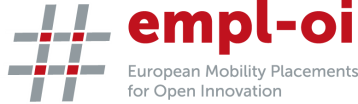 18
Leadership Theories
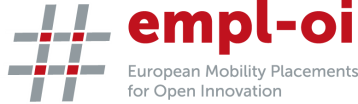 Situational and contingency theories: 

A new wave of research emerged during the late 1960’s and later part of the 1970’s. 

These studies focussed to understand under which conditions can certain leadership styles be more effective.

Therefore, new theories emerged to address the role of environment in influencing the leadership styles.
 
These studies were not only interested in comprehending the conditions surrounding the leadership styles, but they were also interested in understanding how particular or specific situations could affect leadership styles (Bauer & Erdogan, 2009).
19
Leadership Theories
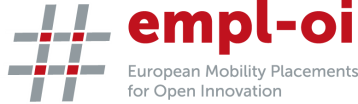 Fiedler’s contingency theory: 

In 1967, Fiedler developed the contingency approach; this theory suggests that there is not one leadership style which is best suited or ideal for every situation. 

It suggests that the inter-relationship between the group members and the group leader is hugely influenced by the manager’s ability to be a good leader. 

In addition, the role expected to be achieved and the power which is associated to the leader’s position was considered as significant variables for the leadership (Marquis & Huston, 2009).

In accordance to this theory, a situation can be considered favourable, medium or unfavourable. Whereas, there are three conditions creating favourableness in the situations; position power, leader- sub-ordinate relationships, and task structure.

The situation can be favourable, if the task is structured and leader enjoys high position power and a good working relationship with people (Bass, 1990; Northouse, 2013; Bauer & Erdogan, 2009).
20
Leadership Theories
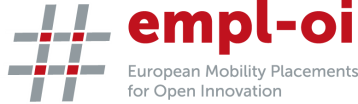 Situational leadership Theory: 

The situational leadership theory was proposed by Kenneth Blanchard and Paul Hersey.

In accordance to this theory, employee’s readiness, which refers to the combination of their commitment levels and competencies, are the key elements which determine the proper leadership style.

 This theory suggests that effective leadership can be achieved, if the leaders use the right time and right style of behaviours for the overall development of every employee.

 It is suggested the employees at the early stages of their development have less competencies to accomplish their tasks, but have high work commitments. 

Therefore under these circumstances, leaders can provide more directions and be more directive than supportive. 
A constant nurturing can be essential in these cases (Bass, 1990; Northouse, 2013; Bauer & Erdogan, 2009)..
21
Leadership Theories
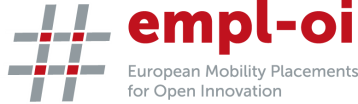 Path-Goal Theory of Leadership: 

This leadership was developed by Robert House, and hence named as Robert House’s path goal leadership theory.
 This theory suggests that the employees can be motivated when they expect or believe that
(a) Their effort could lead to better performance
(b) their performance will be rewarded accordingly
(c) the rewards which they receive are considered truly valuable for them. 
In accordance to this theory, the leader’s role is to assure all these elements are put in place. 

This sort of approach would allow the leaders to create and develop high- performing employees for improving the overall performance of the work (Bass, 1990; Northouse, 2013; Bauer & Erdogan, 2009).
22
References
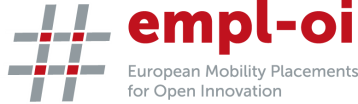 Bass, B. M. (1990). Bass & Stogdill's handbook of leadership: Theory, research, and managerial applications. (Third Edition), New York, NY: The Free Press.
 
Bauer, T. N., & Erdogan, B. (2009). Organisational Behaviour. Washington D.C, USA: Flat World Knowledge
 
Fiedler, F. E. (1964). A contingency model of leadership effectiveness. Advances in experimental social psychology, 1, 149-190.
 
Greenberg, J. (2004) Managing Behaviour in Organisations. (Fourth Edition), Upper Saddle River, NJ, USA: Prentice Hall.
 
Ivancevich, J. M., Konopaske, R. & Matteson, M. T. (2013). Organizational Behaviour and Management. (Tenth Edition), New York, NY, USA: McGraw-Hill Irwin.
 
Kirkpatick, S. A., & Locke, E. A. (1991). Leadership: do traits matter?. The executive, 5(2), 48-60.
23
References
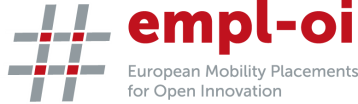 Marquis, B. L., & Huston, C. J. (2009). Leadership roles and management functions in nursing: Theory and application. (Sixth Edition). Philadelphia, PA, USA: Lippincott Williams & Wilkins.
 
McKenna, E. F. (2000). Business psychology and organisational behaviour: A student's handbook. (Third Edition) East Sussex, UK: Psychology Press.
  
Kirkpatick, S. A., & Locke, E. A. (1991). Leadership: do traits matter?. The executive, 5(2), 48-60.
 
Marquis, B. L., & Huston, C. J. (2009). Leadership roles and management functions in nursing: Theory and application. (Sixth Edition). Philadelphia, PA, USA: Lippincott Williams & Wilkins.
 
McKenna, E. F. (2000). Business psychology and organisational behaviour: A student's handbook. (Third Edition) East Sussex, UK: Psychology Press.
 
Mullins, L.J. (2010) Management and Organisational Behaviour. (Ninth Edition). Essex, UK: Pearson Education Limited.
24
References
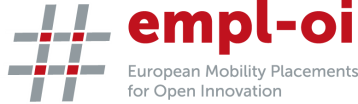 Northouse, P. G. (2012). Leadership: Theory and practice. (Sixth Edition), Thousand Oaks, California, USA: Sage Publications, Inc..  

Robbins, S. P., & Judge, T.A. (2013). Organisational Behaviour. (Fifteenth Edition), Upper Saddle River, NJ, USA: Prentice Hall.
 
Robbins, S. P., Judge, T.A., Millett, B., & Boyle, M. (2013). Organisational behaviour. (Fifteenth Edition/ Seventh Adaptation Edition), French Forest. New South Wales, Australia: Pearson Australia.
 
Robbins, S. P. (2003). Organisational behaviour. (Tenth Edition), Upper Saddle River, NJ, USA: Prentice Hall.
25